Multi-View Discriminant Analysis多视判别分析
阚美娜
中国科学院计算技术研究所
kanmeina@ict.ac.cn
Outline
Motivation
Multi-view Discriminant Analysis (MvDA)
Experiments
Conclusions
[1] Meina Kan, Shiguang Shan, Haihong Zhang, Shihong Lao, Xilin Chen. Multi-view           Discriminant Analysis. European Conference on Computer Vision (ECCV), 2012.

[2] Meina Kan, Shiguang Shan,Haihong Zhang, Shihong Lao, and Xilin Chen. Multi-     view Discriminant Analysis. IEEE Transactions on Pattern Analysis and Machine      Intelligence (TPAMI), 2015.
Cross-view/Heterogeneous Recognition
Problem: matching between views
Subjects→heterogeneous sensors→heterogeneous images
Challenge: Large Discrepancy between views
Different pose, lighting, resolution, feature….
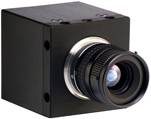 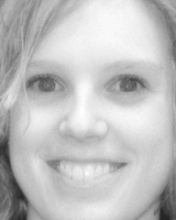 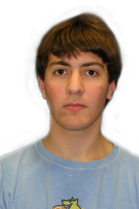 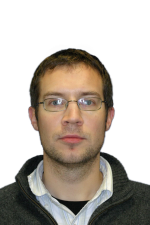 …
View 1
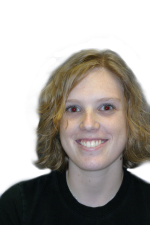 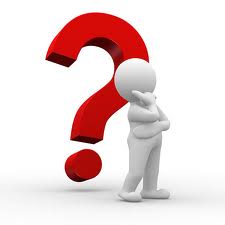 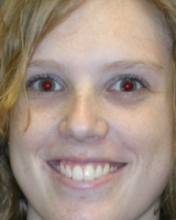 View 2
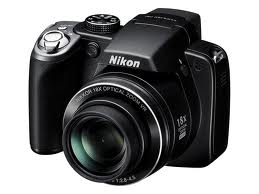 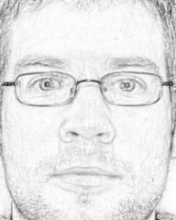 View 3
…
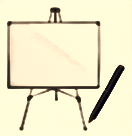 Cross-view/Heterogeneous Recognition
Problem: matching between views
Subjects→heterogeneous sensors→heterogeneous images
Challenge: Large Discrepancy between views
Different pose, lighting, resolution, feature….
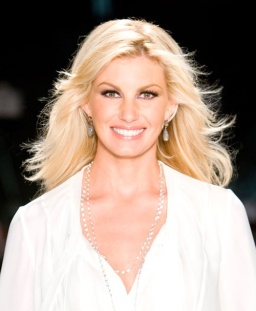 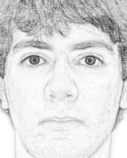 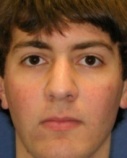 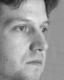 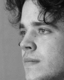 vs.
vs.
vs.
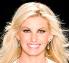 Existing Solutions
Problem & Challenge
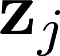 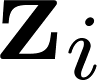 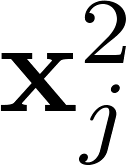 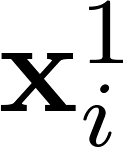 z: subjects
x: observation
superscript: view
Problem:
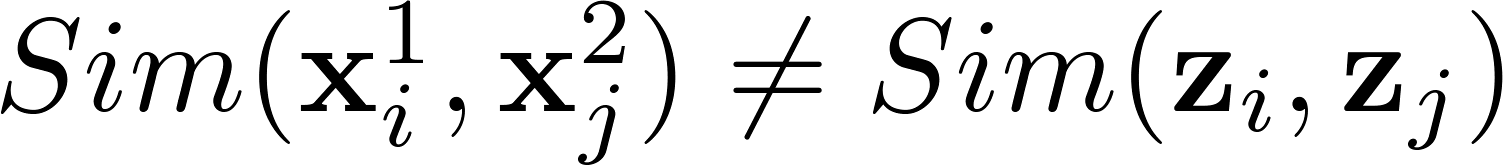 Existing Solutions
Problem & Challenge
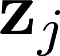 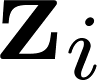 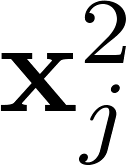 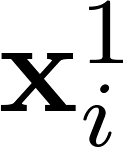 z: subjects
x: observation
superscript: view
Problem:
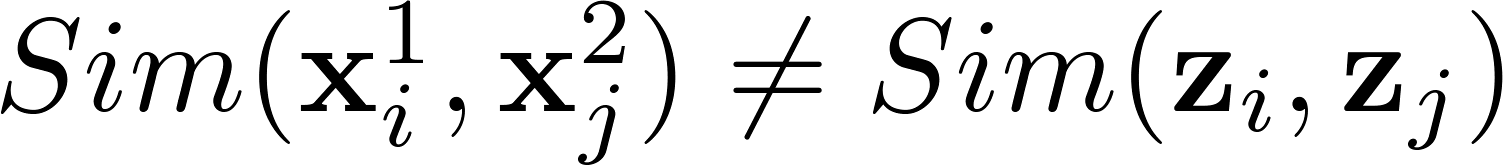 Goal:
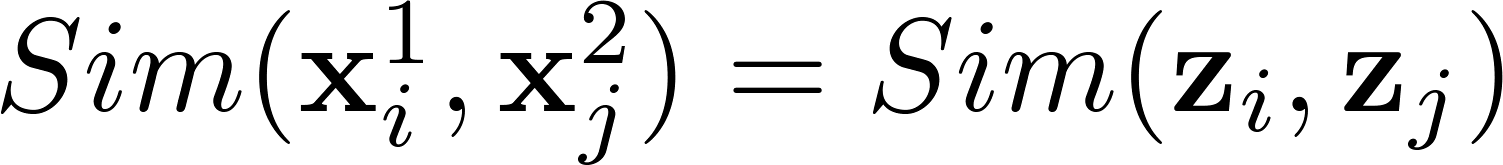 Existing Solutions
Project two or more views to a common subspace
Canonical Correlation Analysis (CCA) [H. Hotelling 1936]
Partial Least Square (PLS) [A. Sharma 11]
Multi-view Canonical Correlation Analysis (MCCA)  [J. Rupnik 10]

Common Discriminant Feature Extraction (CDFE) [D. Lin 06] 
Coupled Spectral Regression (CSR) [Z. Lei 09] 
Generalized Multi-view Analysis (GMA) [A. Sharma 12]
Transform from one view
Pseudo-Sketch Synthesis [Q. Liu 05]
Unsupervised vs. Supervised
Two-view vs. Multi-view
[Speaker Notes: CCA [H. Hotelling 1936]：最大化两个视图间correlation
MCCA  [J. Rupnik 10] ：最大化所有视图间correlation
CDFE [D. Lin 06] ：利用视图之间的判别性信息
CSR [Z. Lei 09] ： Label当做共同子空间
PLS [A. Sharma 11] ： Partial Least Square
GMA [A. Sharma 12] ： Generalized Multi-view Analysis]
Existing Solutions
Unsupervised Methods
Canonical Correlation Analysis (CCA) [Hotelling 1936]
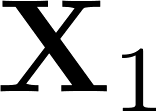 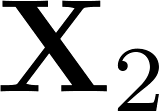 =
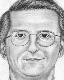 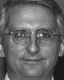 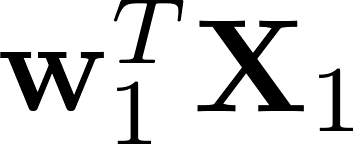 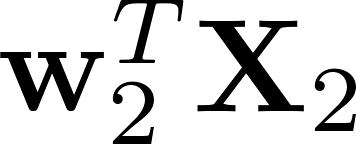 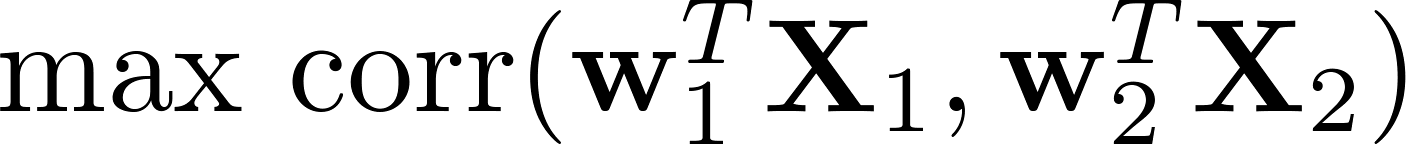 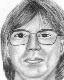 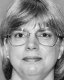 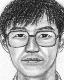 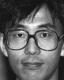 Existing Solutions
Unsupervised Methods
Canonical Correlation Analysis (CCA) [Hotelling 1936]
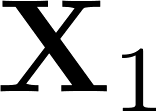 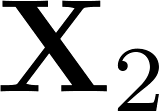 =
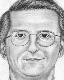 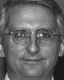 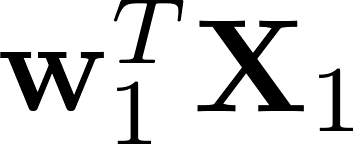 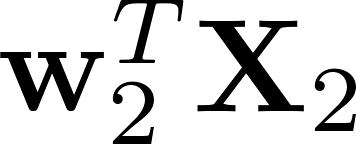 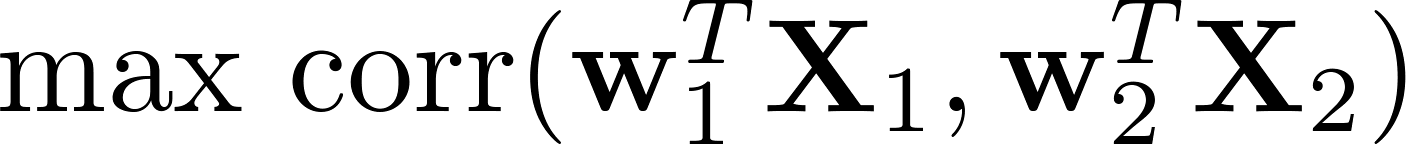 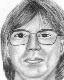 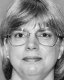 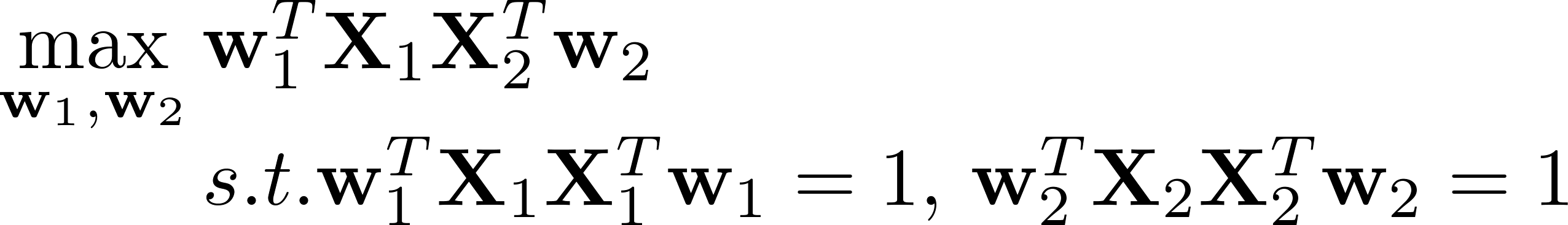 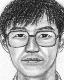 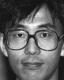 Existing Solutions
Unsupervised Methods
Canonical Correlation Analysis (CCA) [Hotelling 1936]
Supervised Methods
Generalized Multiview Analysis (GMA) [Sharma 2012]
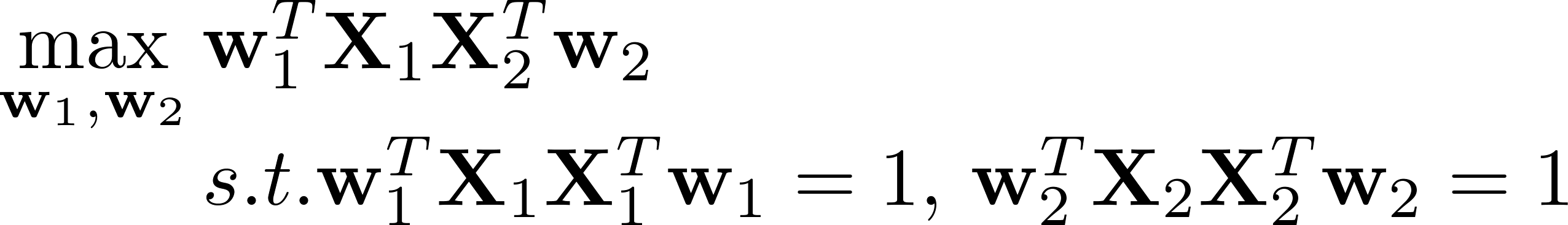 CCA:
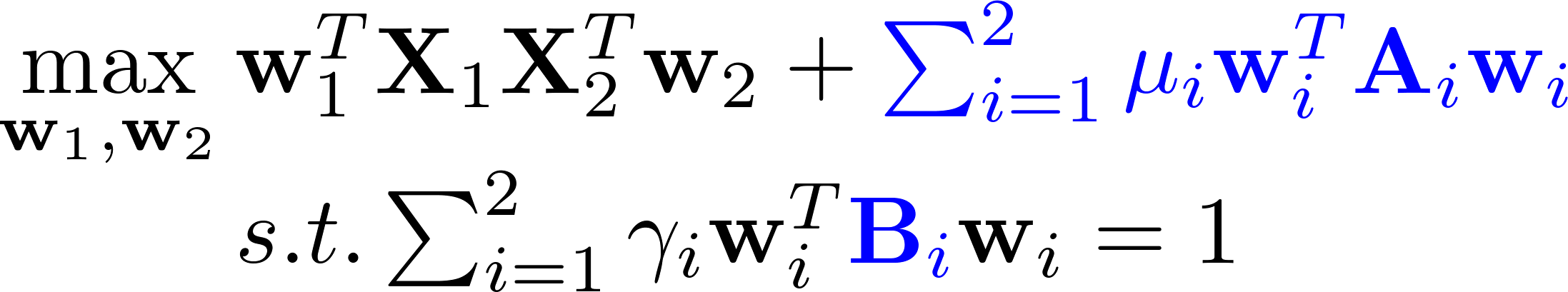 GMA:
Existing Solutions
Unsupervised Methods
Canonical Correlation Analysis (CCA) [Hotelling 1936]
Supervised Methods
Generalized Multiview Analysis (GMA) [Sharma 2012]
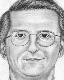 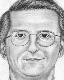 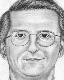 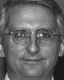 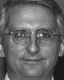 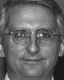 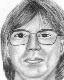 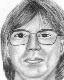 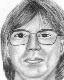 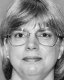 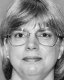 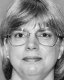 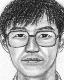 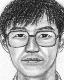 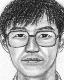 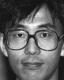 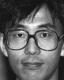 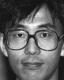 CDFE, supervised
GMA, supervised
CCA, unsupervised
Existing Solutions
Multi-view Methods via pair-wise strategy
Multiple common subspaces
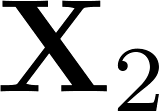 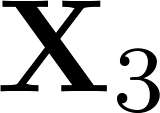 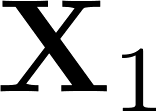 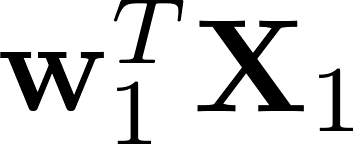 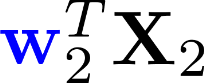 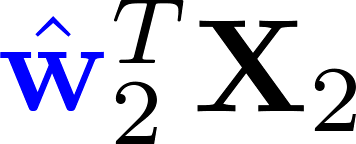 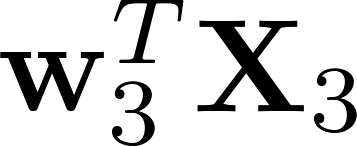 Existing Solutions
Multi-view Methods
Single common subspace
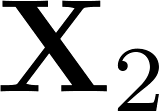 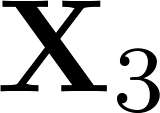 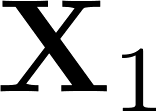 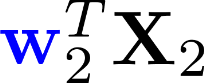 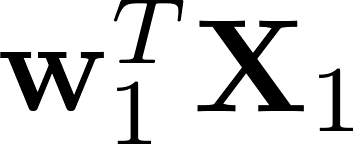 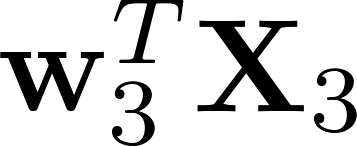 Existing Solutions
Multi-view Methods
Unsupervised: MCCA[Nielsen 2002]




Supervised: GMA[Sharma 2012]
MCCA:
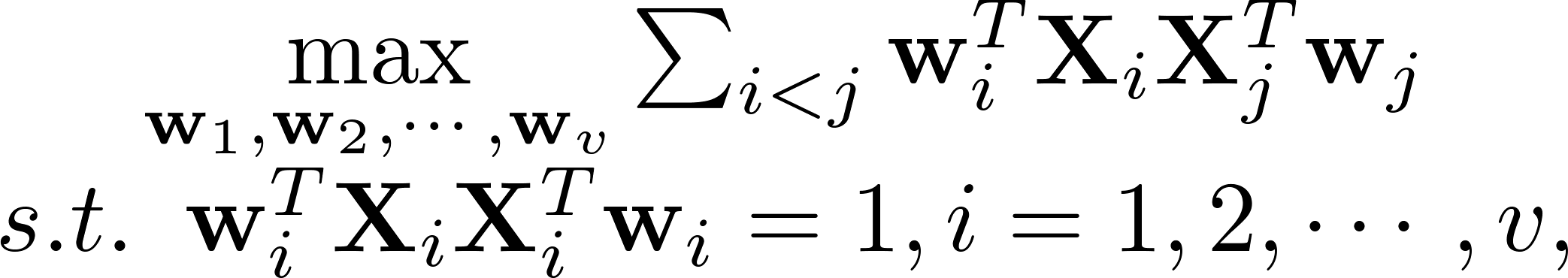 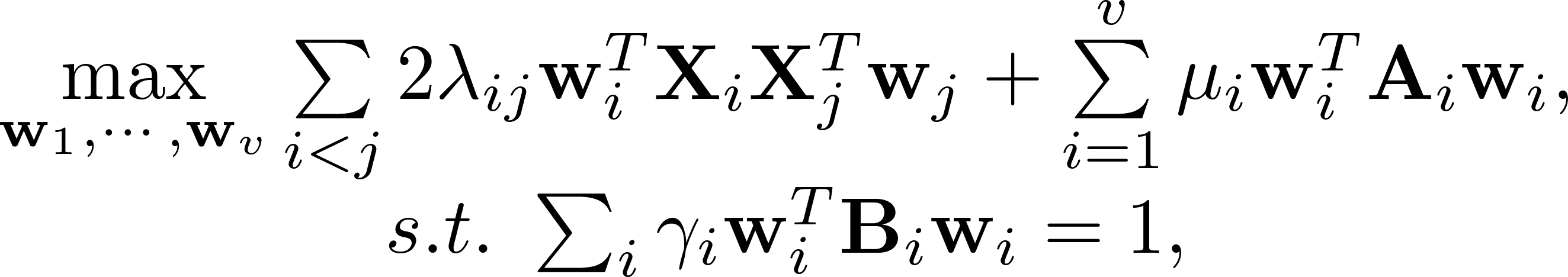 GMA:
Existing Solutions
Multi-view Methods
Unsupervised: MCCA[Nielsen 2002]




Supervised: GMA[Sharma 2012]
MCCA:
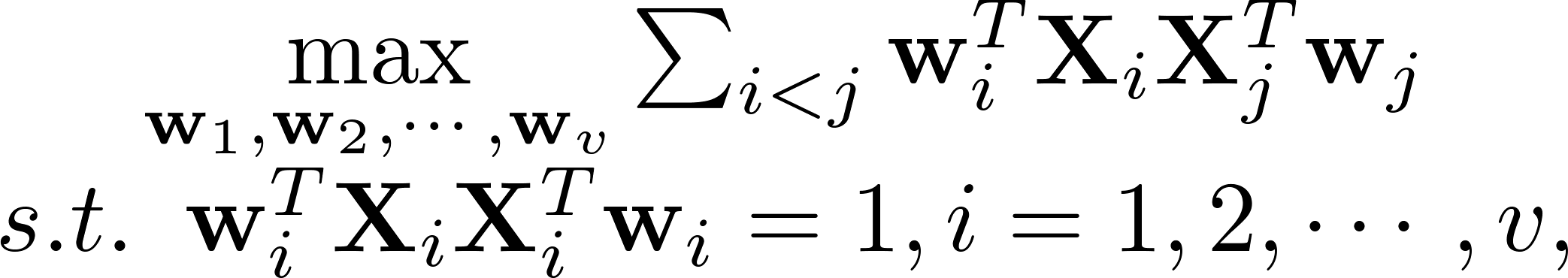 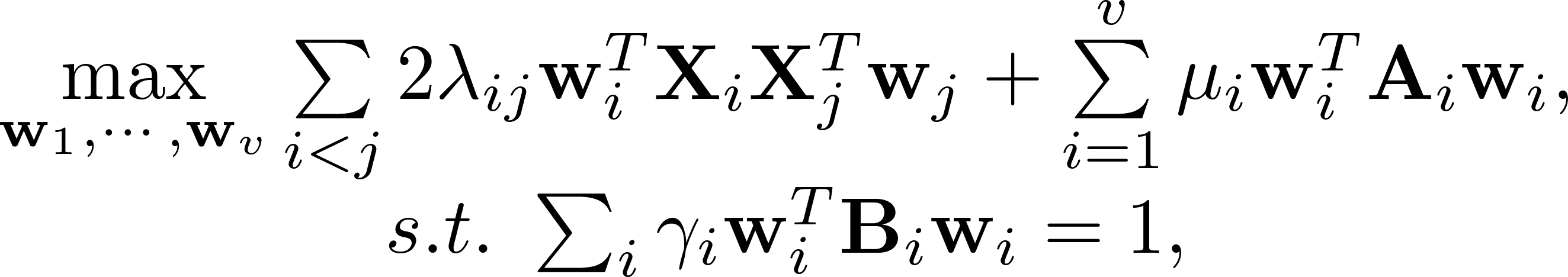 GMA:
Existing Solutions vs. Ours
Limitations
Pair-wise strategy for multi-view
                 ,  many parameters, terms, etc
Discriminancy only from intra-view or inter-view
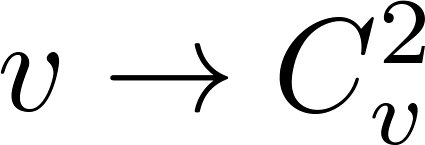 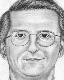 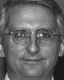 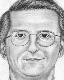 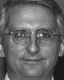 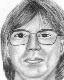 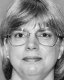 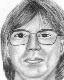 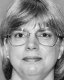 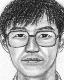 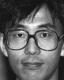 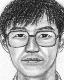 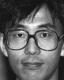 CDFE & GMA
Existing Solutions vs. Ours
Limitations
Pair-wise strategy for multi-view
                 ,  many parameters, terms, etc
Discriminancy only from intra-view or inter-view
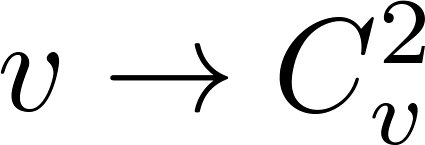 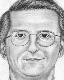 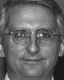 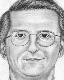 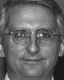 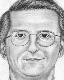 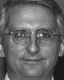 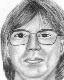 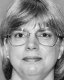 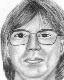 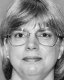 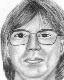 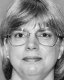 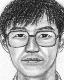 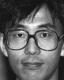 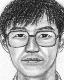 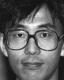 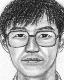 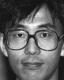 CDFE & GMA
Ours
Multi-view Discriminant Analysis (MvDA)
Basic Idea
Project all views into one common subspace
Discriminancy from both intra-view & inter-view
Discriminant Common Space
. . .
Class 1
Class c
Class 2
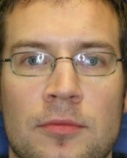 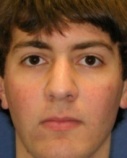 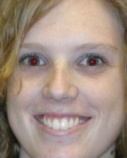 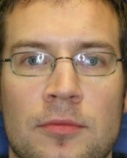 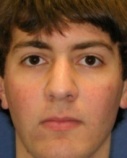 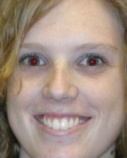 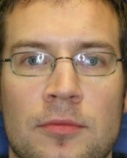 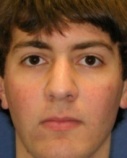 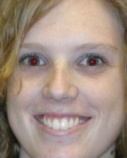 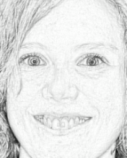 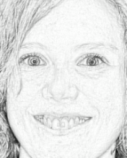 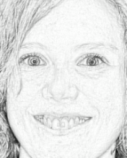 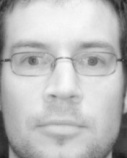 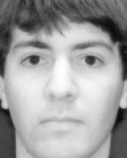 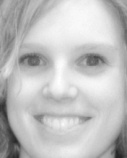 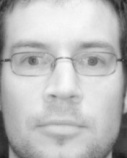 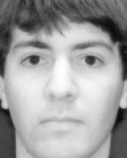 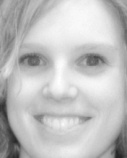 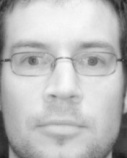 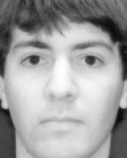 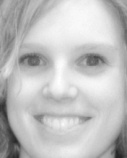 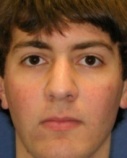 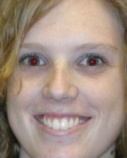 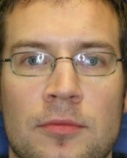 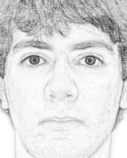 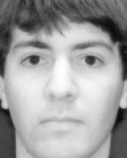 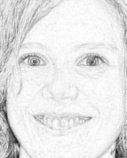 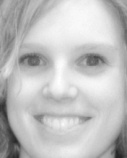 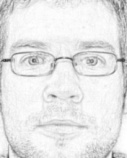 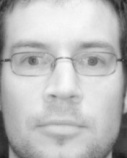 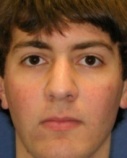 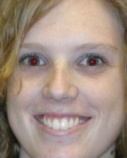 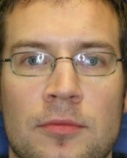 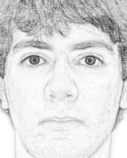 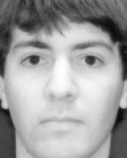 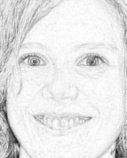 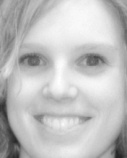 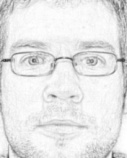 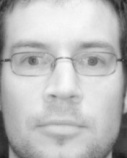 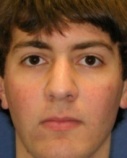 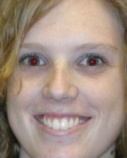 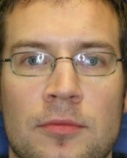 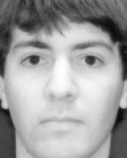 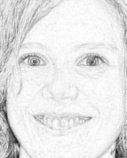 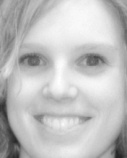 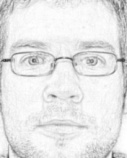 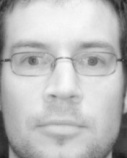 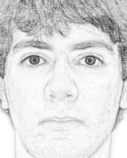 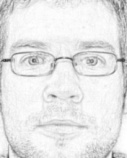 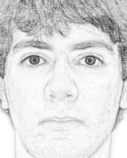 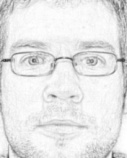 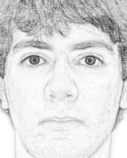 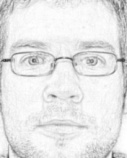 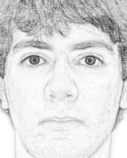 Multi-view Discriminant Analysis (MvDA)
Basic Idea
Project all views into one common subspace
Discriminancy from both intra-view & inter-view
Project each view to the common subspace
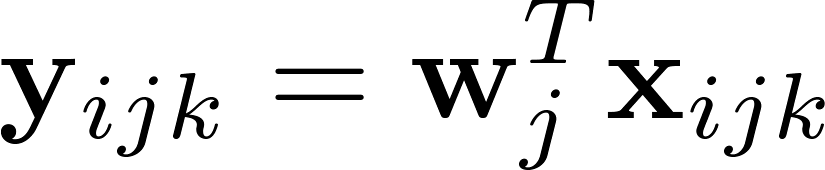 Discriminant Common Space
. . .
Class 1
Class c
Class 2
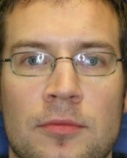 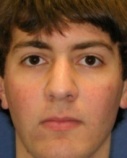 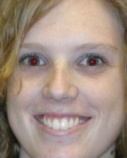 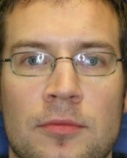 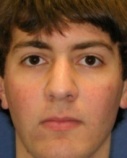 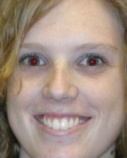 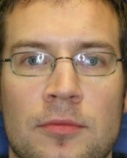 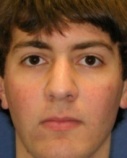 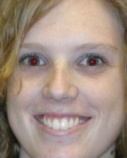 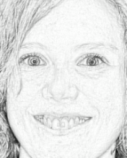 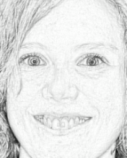 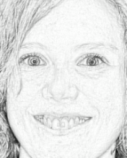 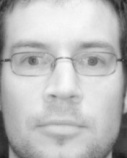 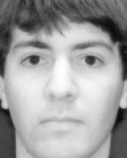 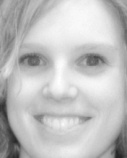 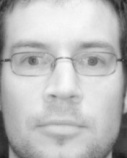 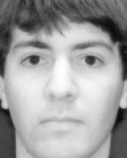 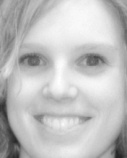 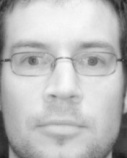 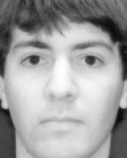 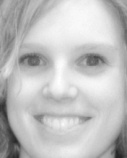 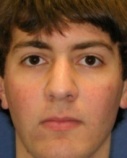 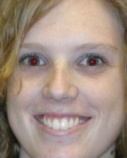 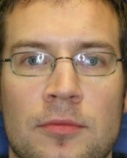 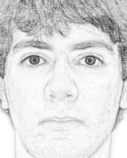 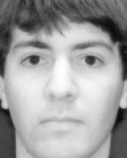 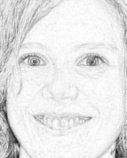 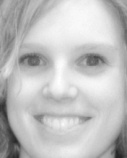 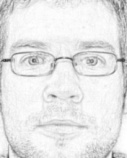 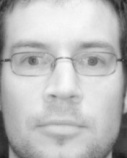 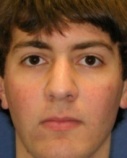 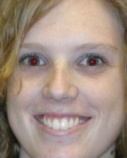 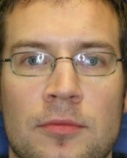 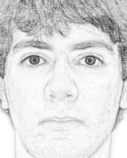 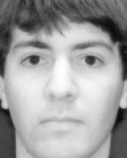 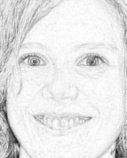 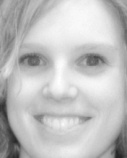 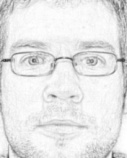 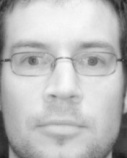 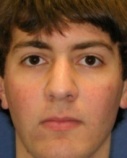 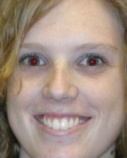 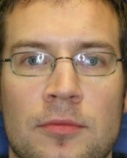 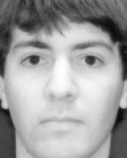 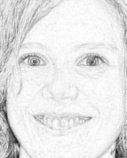 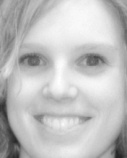 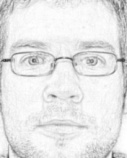 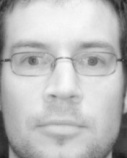 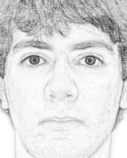 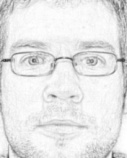 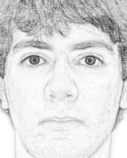 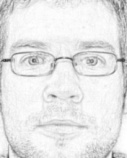 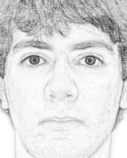 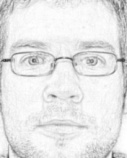 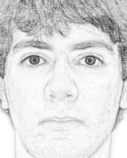 Multi-view Discriminant Analysis (MvDA)
Basic Idea
Project all views into one common subspace
Discriminancy from both intra-view & inter-view
Project each view to the common subspace
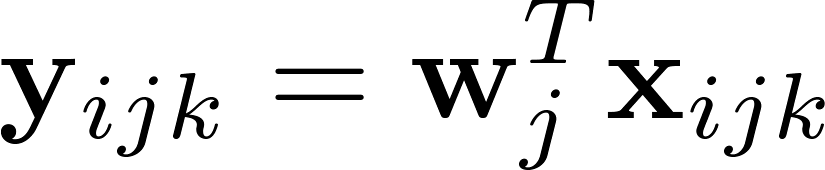 Discriminant Common Space
. . .
Class 1
Class c
Class 2
Discriminancy of all views in common space
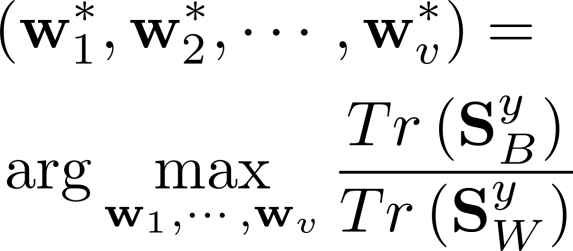 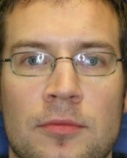 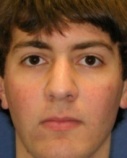 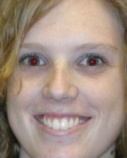 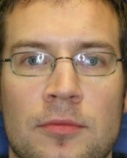 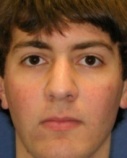 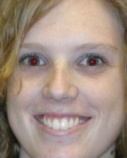 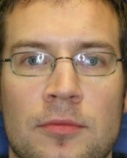 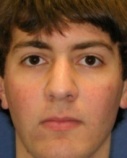 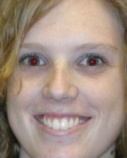 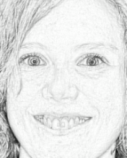 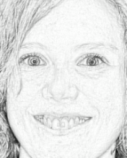 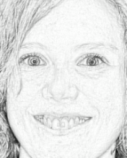 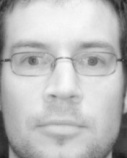 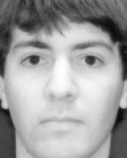 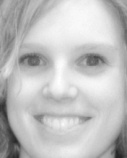 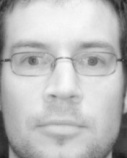 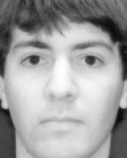 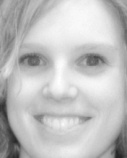 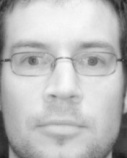 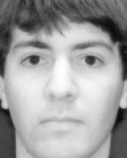 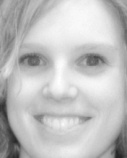 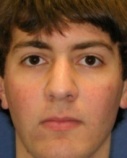 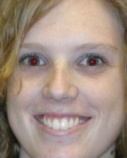 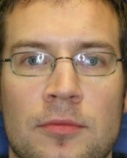 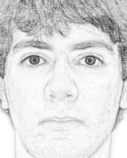 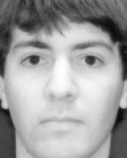 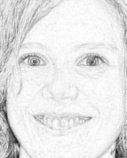 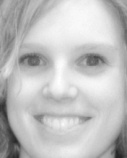 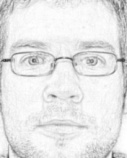 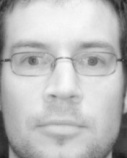 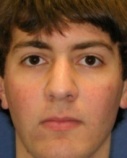 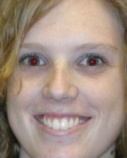 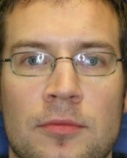 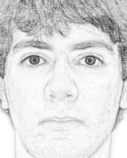 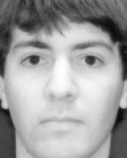 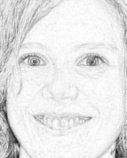 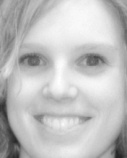 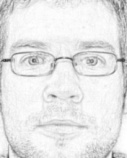 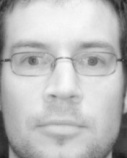 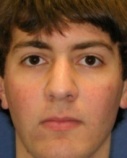 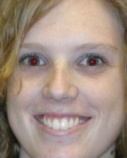 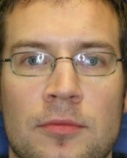 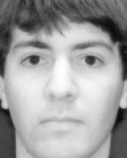 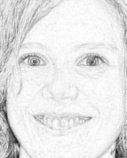 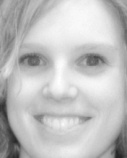 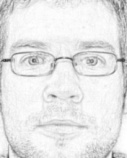 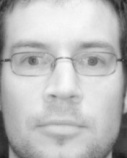 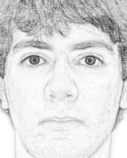 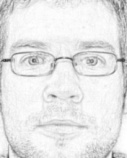 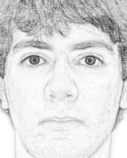 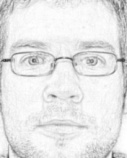 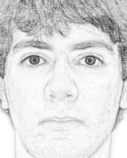 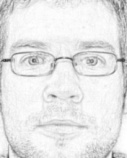 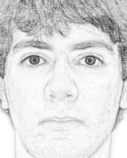 Multi-view Discriminant Analysis (MvDA)
Basic Idea
Project all views into one common subspace
Discriminancy from both intra-view & inter-view
Project each view to the common subspace
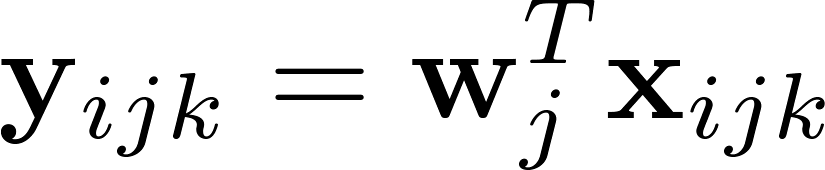 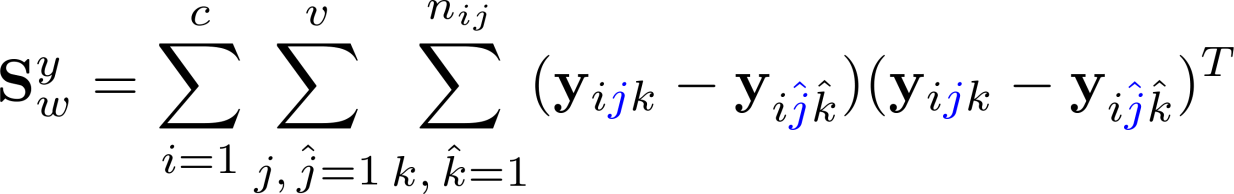 Discriminancy of all views in common space
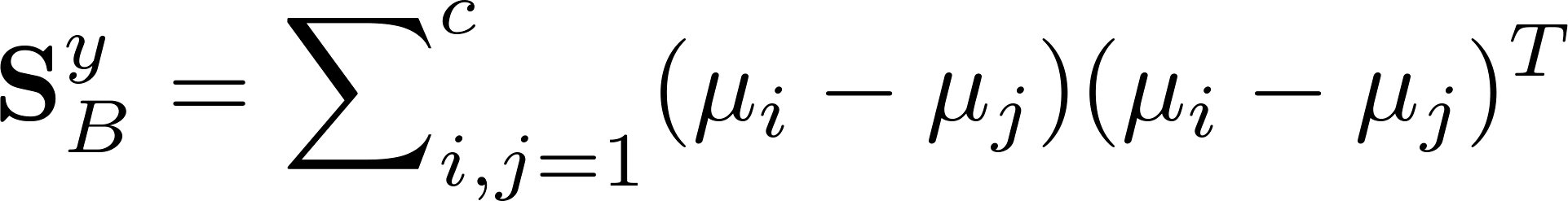 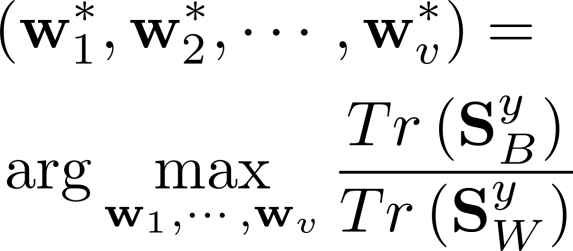 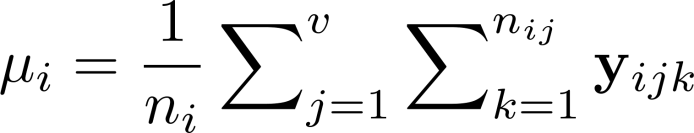 Multi-view Discriminant Analysis (MvDA)
Basic Idea
Project all views into one common subspace
Discriminancy from both intra-view & inter-view
Project each view to the common subspace
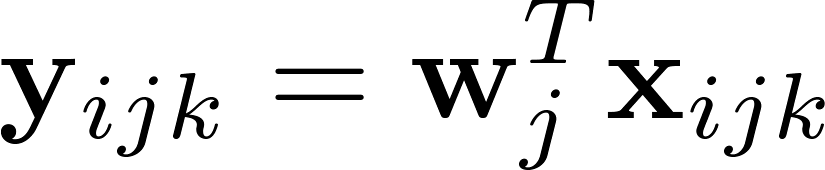 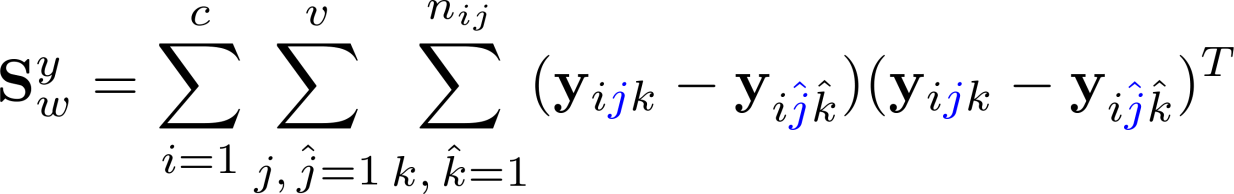 Discriminancy of all views in common space
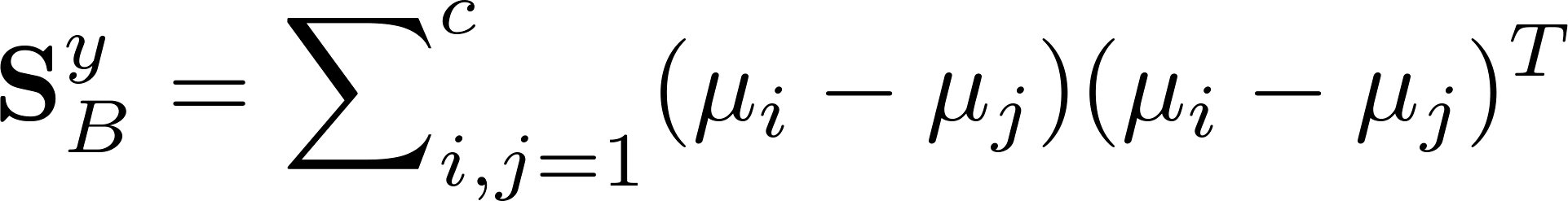 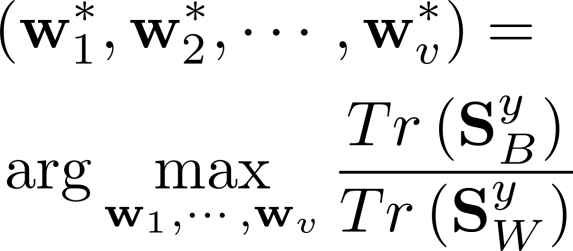 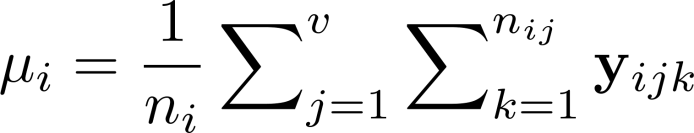 Multi-view Discriminant Analysis (MvDA)
Formulation
Project each view to the common subspace
                             
Discriminancy of all views in common space


Advantages
Unified framework for multi-view
More discriminancy: intra-view & inter-view
No parameter
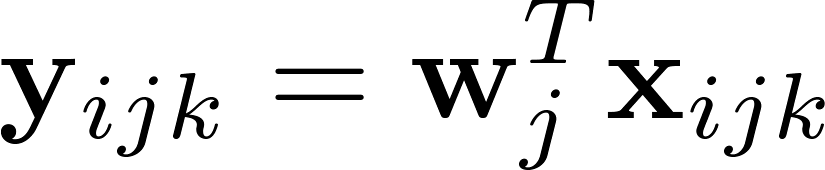 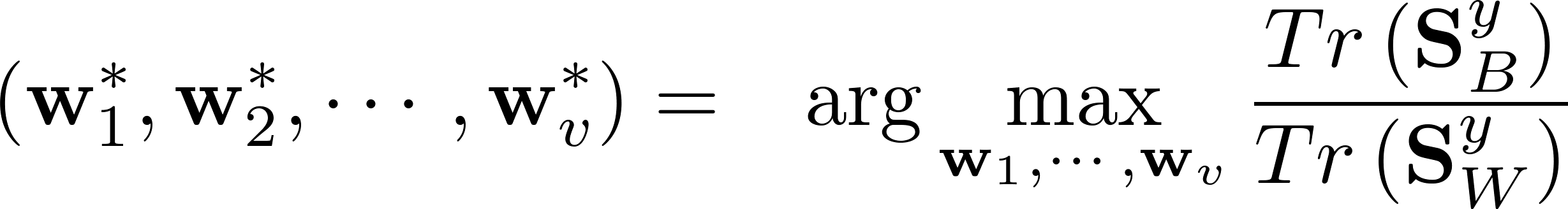 Multi-view Discriminant Analysis (MvDA)
Analytical Solution of MvDA
The within-class scatter matrix can be reformulated as follows:
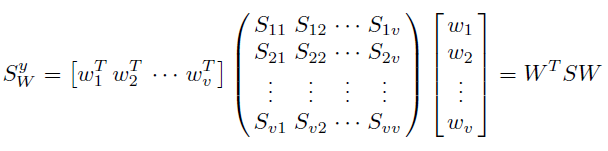 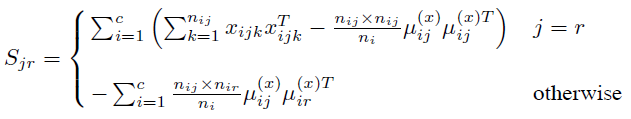 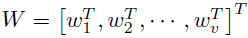 Multi-view Discriminant Analysis (MvDA)
Analytical Solution of MvDA
The between-class scatter matrix can be reformulated as follows:
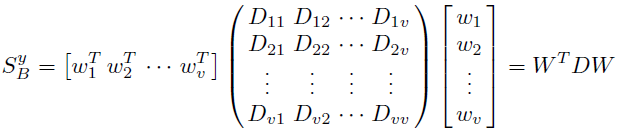 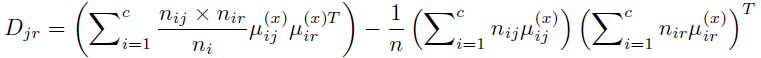 Multi-view Discriminant Analysis (MvDA)
Analytical Solution of MvDA
The objective of the MvDA can be reformulated as:


which can be reformulated as a more tractable form:


can be solved by resorting to the generalized eigenvalue decomposition
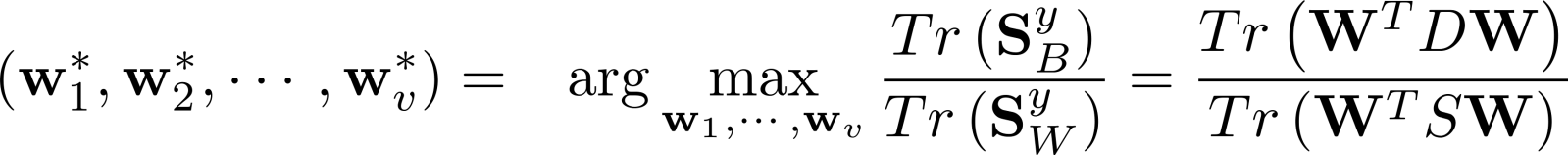 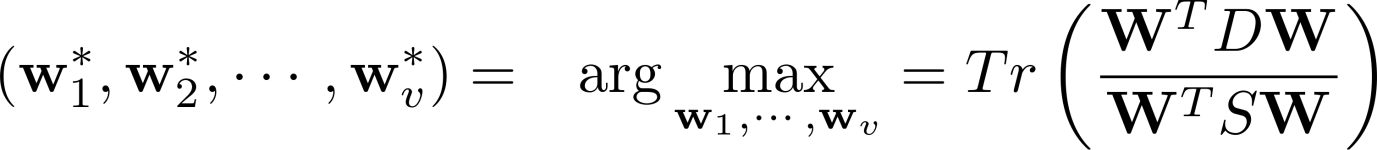 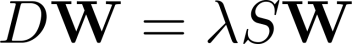 MvDA with View-consistency
Extension: view-consistency (VC-MvDA)
Consistency in kernel space → primary space
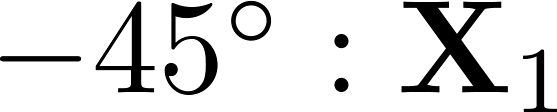 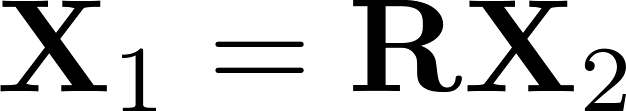 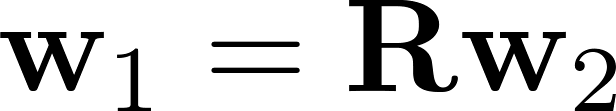 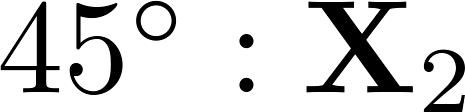 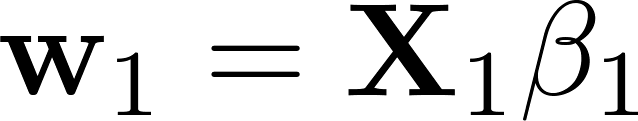 Representer 
Theorem
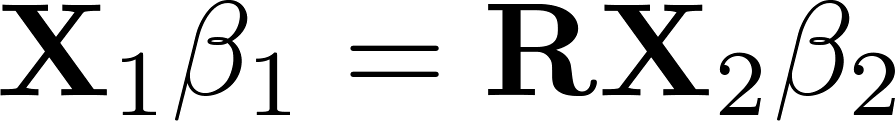 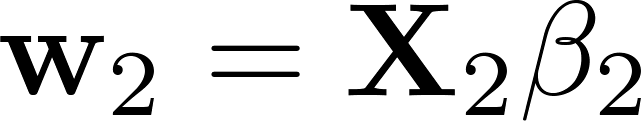 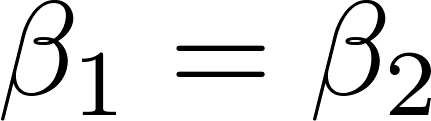 MvDA with View-consistency
Extension: view-consistency (VC-MvDA)
Structures of two views are same or similar
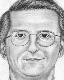 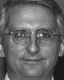 Representer Theorem:
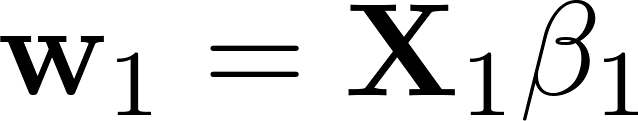 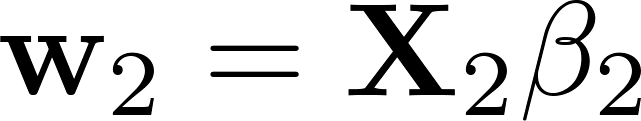 …
…
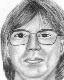 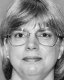 Projection of samples:
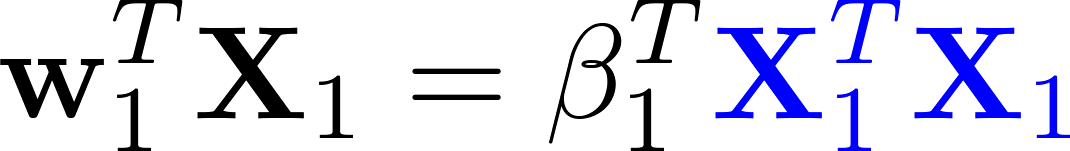 …
…
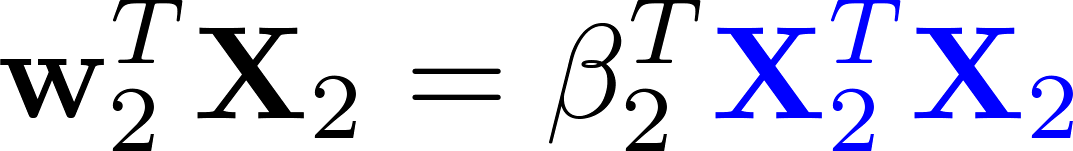 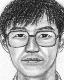 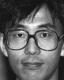 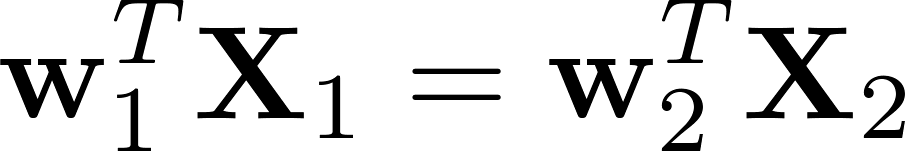 View Structure Consistency:
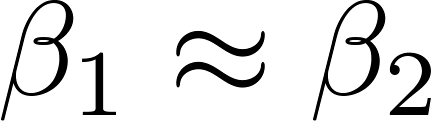 View 2
View 1
MvDA with View-consistency
Extension: view-consistency (VC-MvDA)
Structures of two views are same or similar
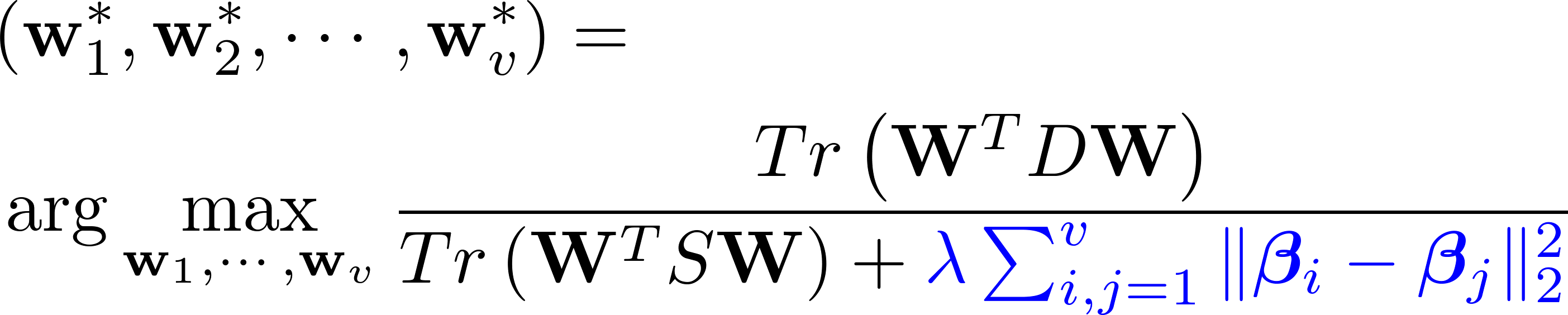 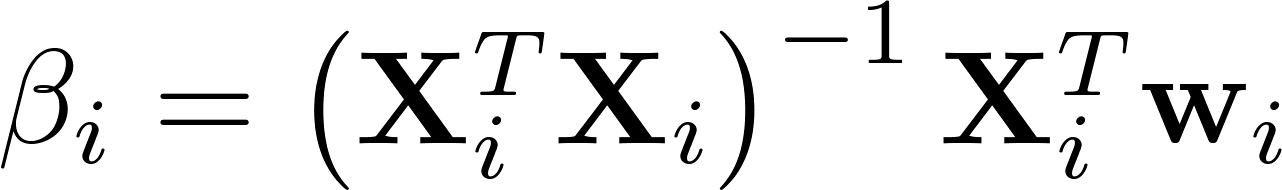 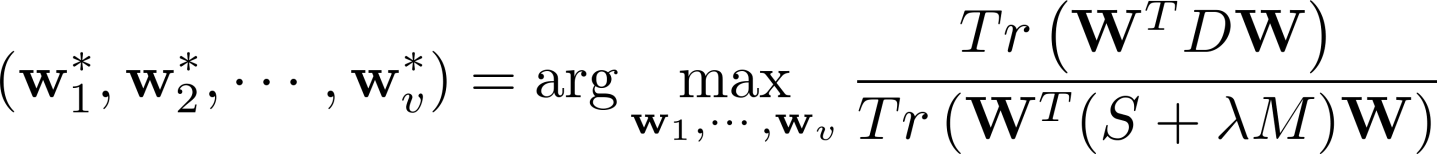 Multi-view Discriminant Analysis (MvDA)
Visualization of the common space
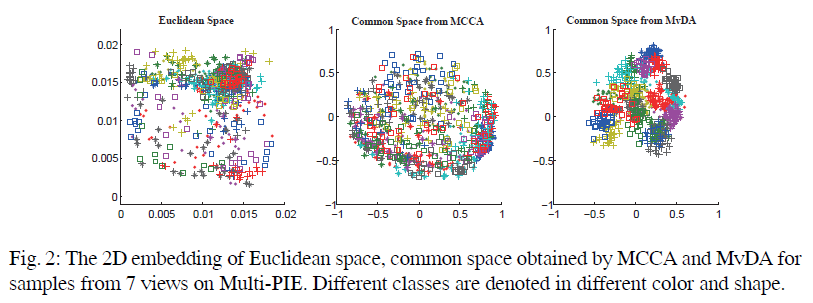 The 2D embeddings of Euclidean space, common space from MCCA and MvDA for the samples from 7 views on Multi-PIE dataset. Different classes are denoted in different colors and shapes.
Multi-view Discriminant Analysis (MvDA)
Experiments
MutliPIE: 7 poses
Multi-view Discriminant Analysis (MvDA)
Experiments
MutliPIE: 7 poses
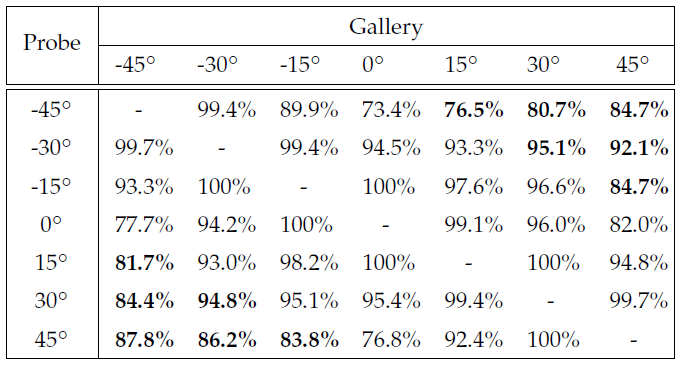 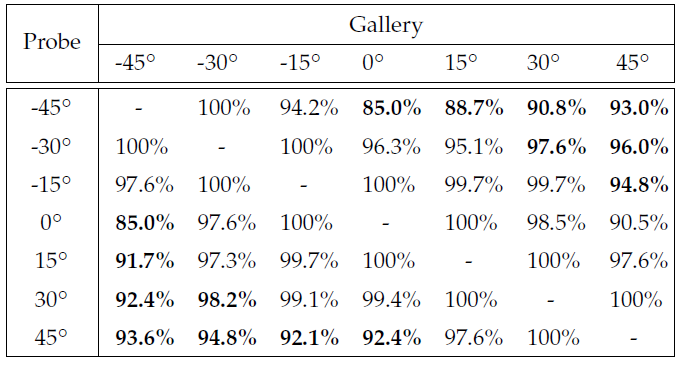 Multi-view Discriminant Analysis (MvDA)
Experiments
MutliPIE: 7 poses
Improvement of VC-MvDA compared to GMA
Multi-view Discriminant Analysis (MvDA)
Experiments
Multi-view Discriminant Analysis (MvDA)
Summary
A unified framework for multi-view
Multi-view strategy for both projection and objective
Variations from both inter-view and intra-view 
No parameter for MvDA, one parameter for VC-MvDA
Analytical solution
Much better performance
Code
Thanks !
Matlab Code is available online!
http://vipl.ict.ac.cn/members/mnkan